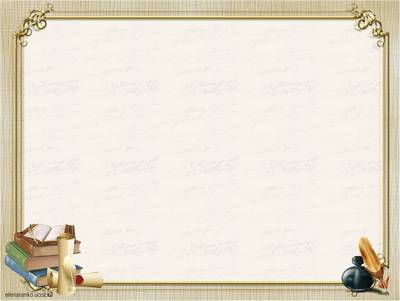 Иван Сергеевич Тургенев и музыка
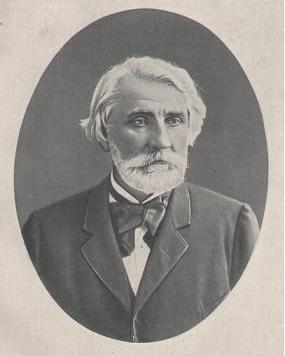 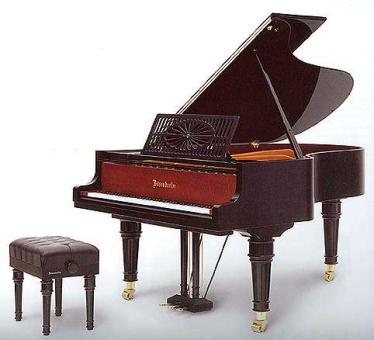 Фотография Тургенева 1879 г.
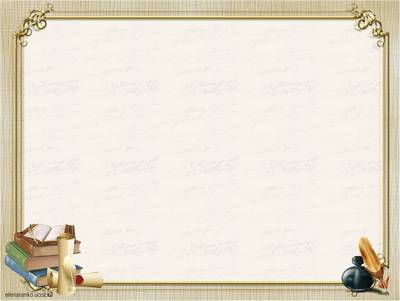 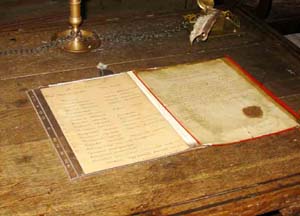 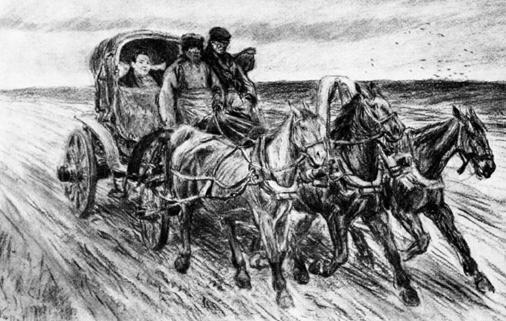 Подорожная
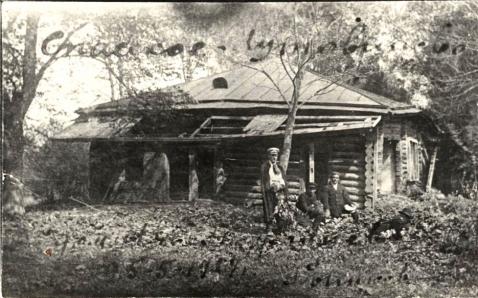 Флигель изгнанника, построенный ещё в 40-ые годы 19 века
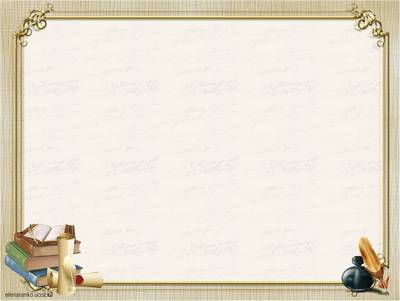 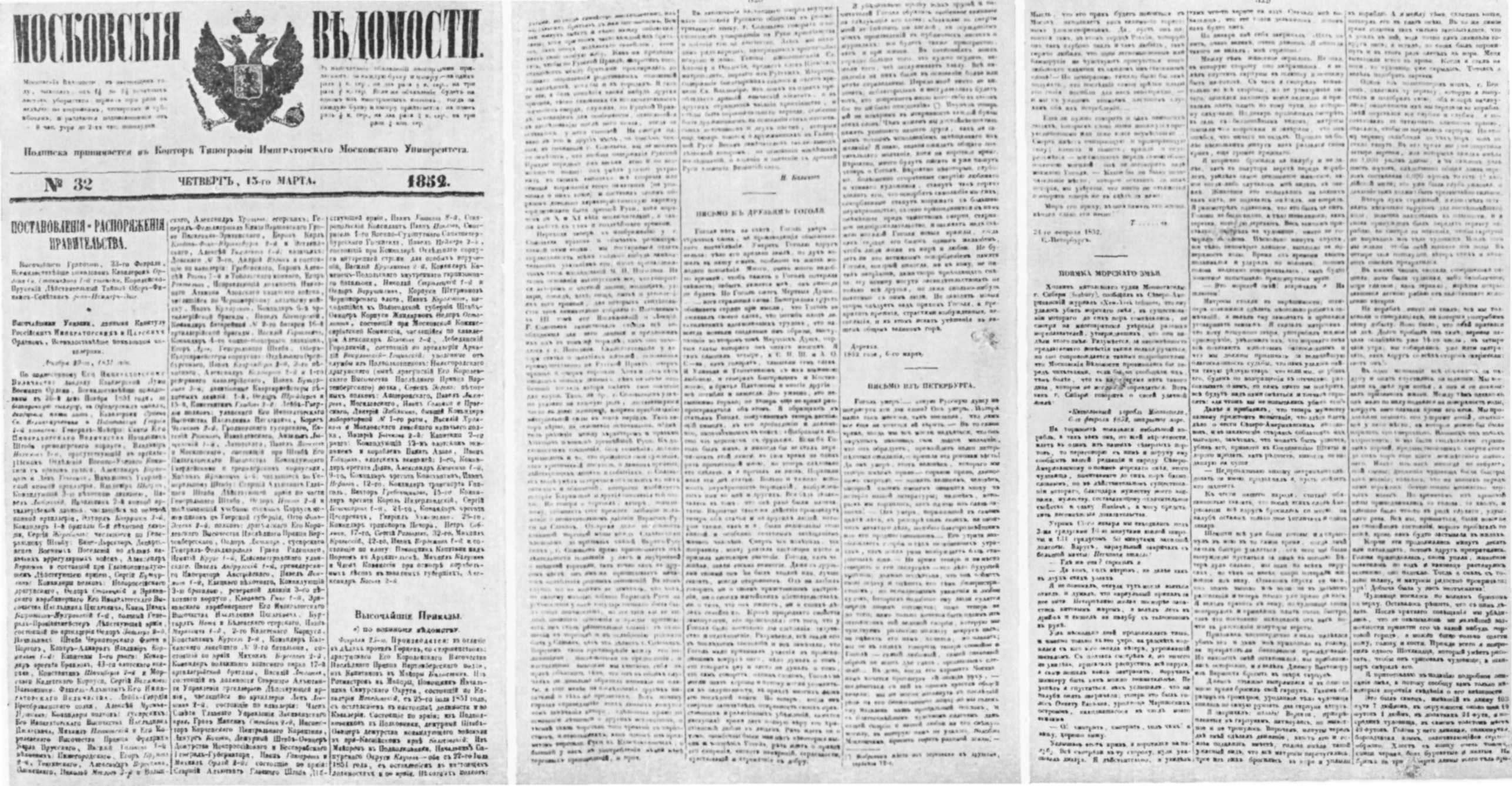 Статья И.С.Тургенева о Н.В.Гоголе
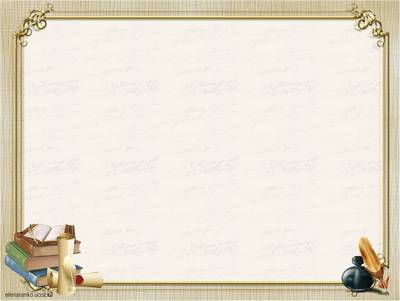 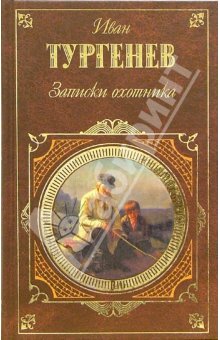 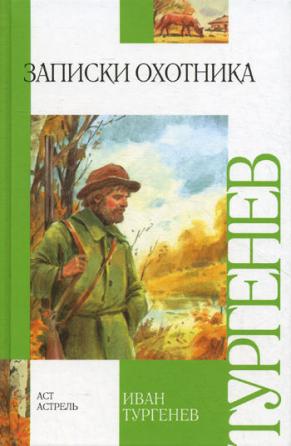 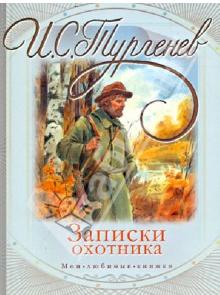 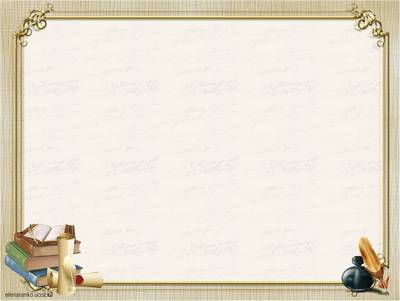 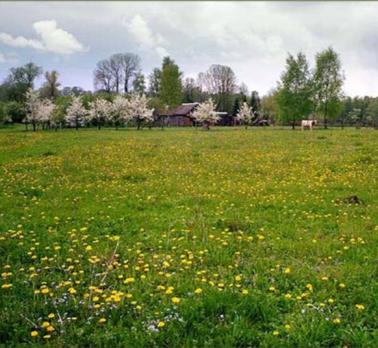 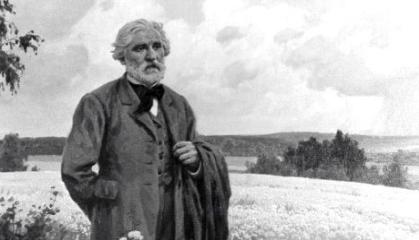 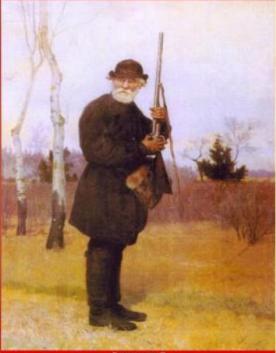 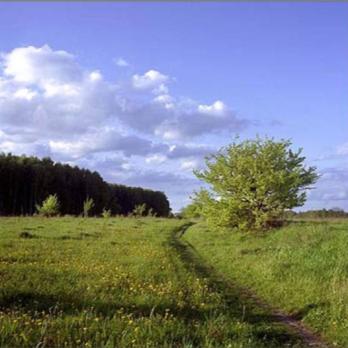 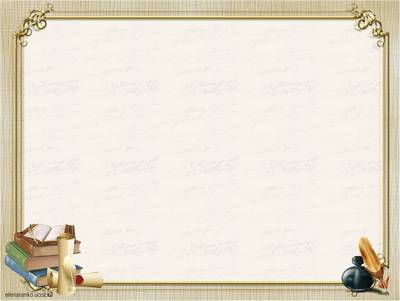 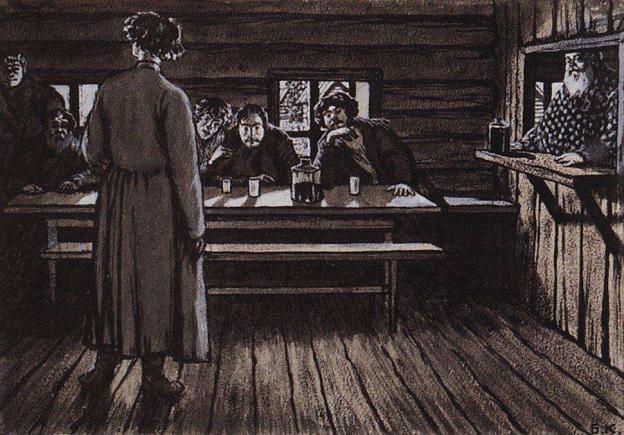 Иллюстрация к рассказу «Певцы» И.С.Тургенева. 1908
Кустодиев Борис
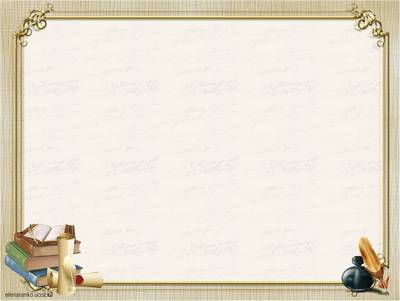 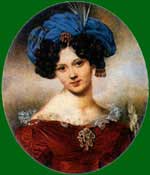 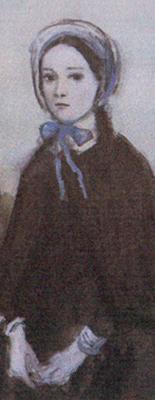 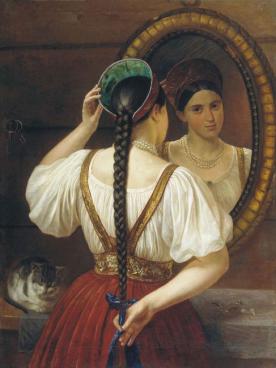 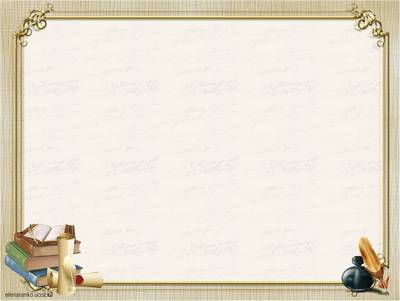 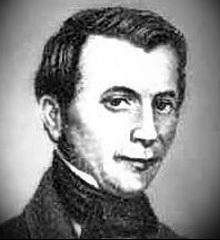 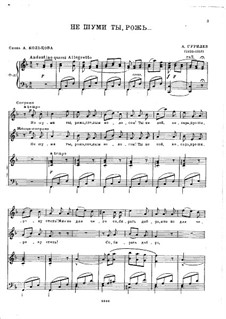 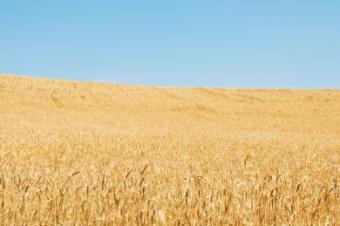 «Не шуми ты, рожь», музыка  А.Гурилева
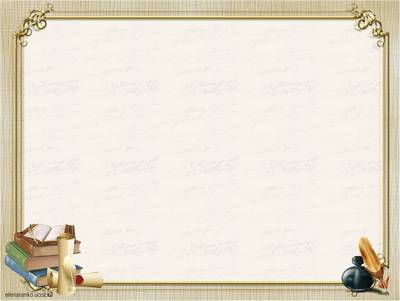 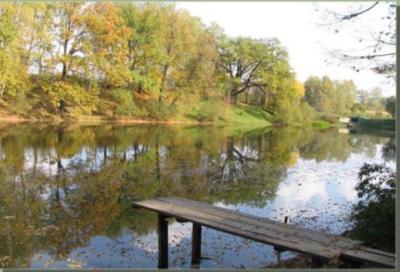 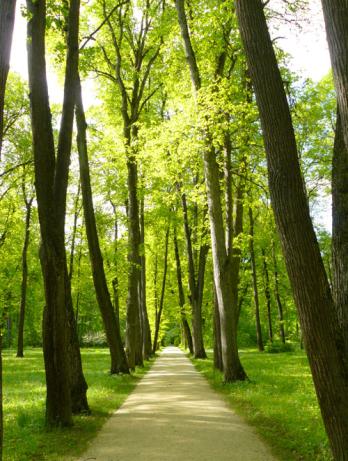 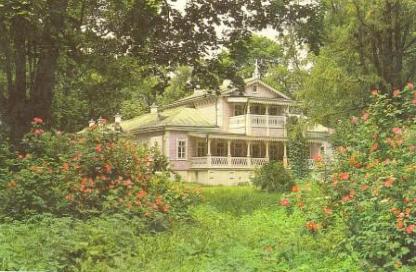 Парк
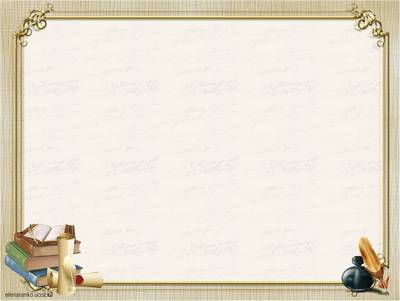 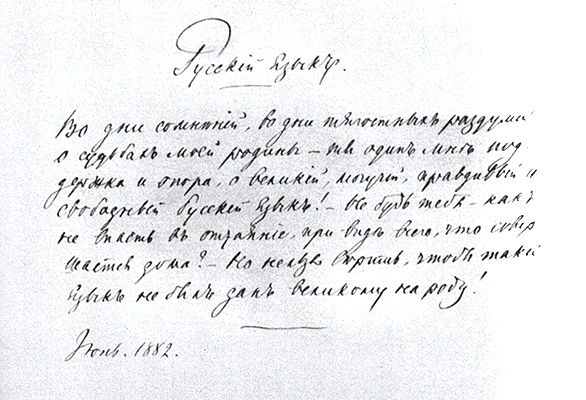 Рукопись стихотворения в прозе «Русский язык». Автограф. 1882.
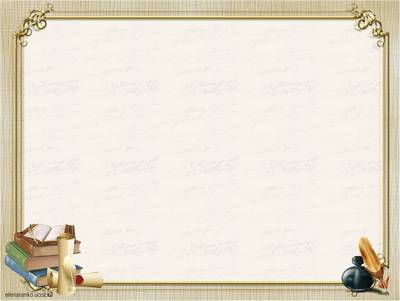 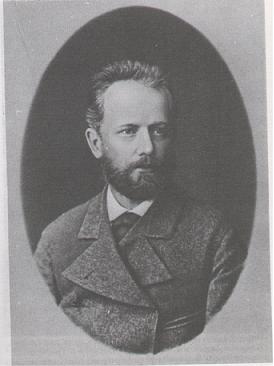 «И.Тургенев полагал, что музыка в России пока то же, что литература до А.Пушкина, то есть не стала ещё нашей потребностью, нашим, так сказать, насущным хлебом. И из прежних русских композиторов он высоко ставит М.Глинку, а из новейших всем другим предпочитает П.Чайковского». 
               Якоб Полонский
П.И. Чайковский в 1877 г.
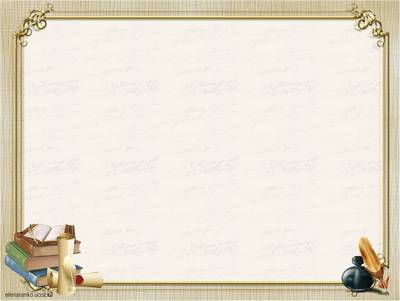 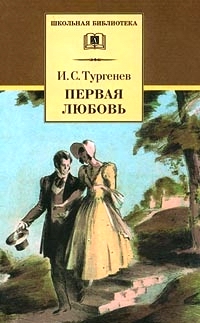 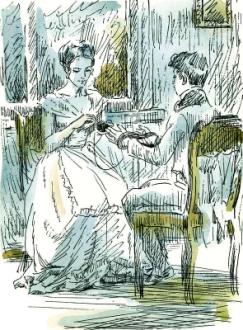 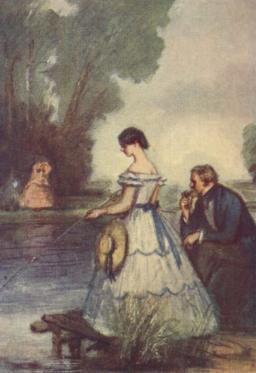 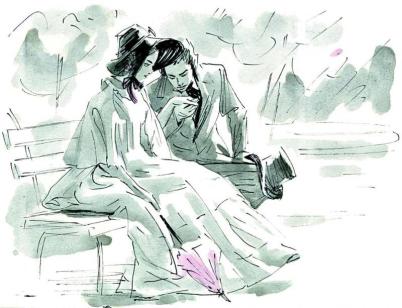 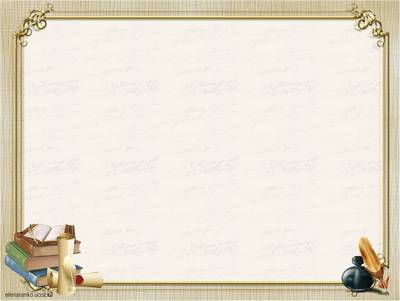 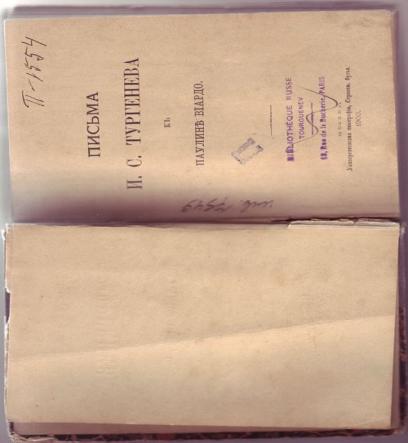 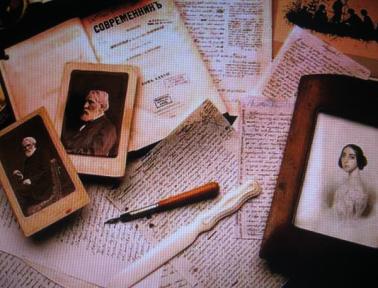 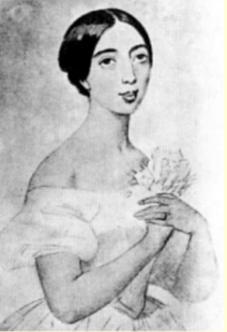 «Я ходил сегодня взглянуть на дом, где я впервые… имел счастье говорить с Вами. Во всей моей жизни нет воспоминаний более дорогих…»
                     Из письма И.С.Тургенева к Виардо
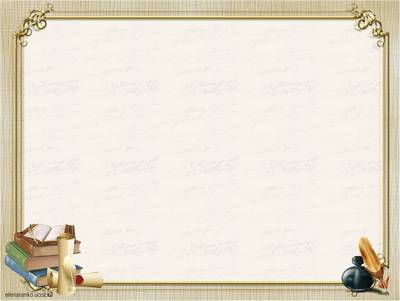 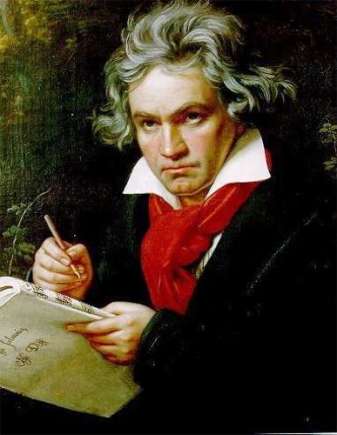 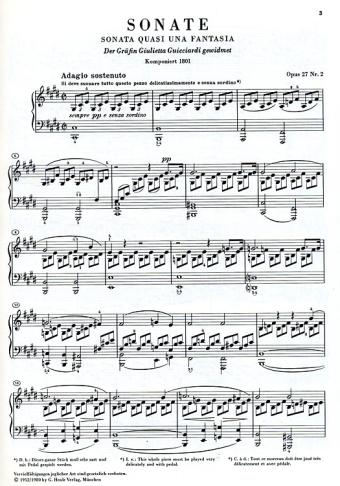 «Лунная соната» Л.Бетховен (I часть)
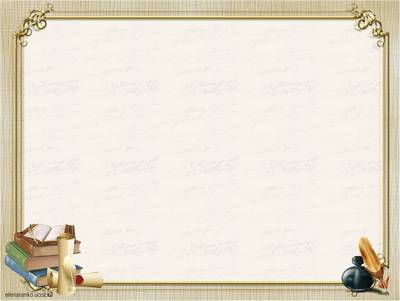 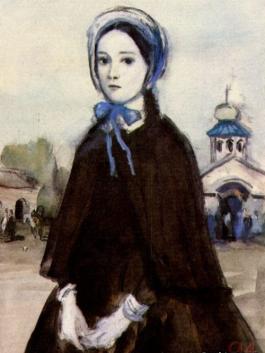 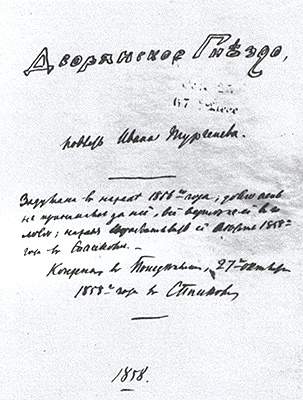 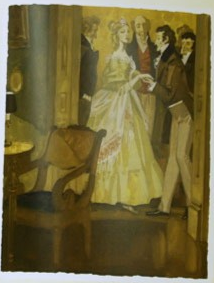 Иллюстрации к роману «Дворянское гнездо». Автор К.И.Рудаков
Титульный лист рукописи романа «Дворянское гнездо». Автограф. 1859 год
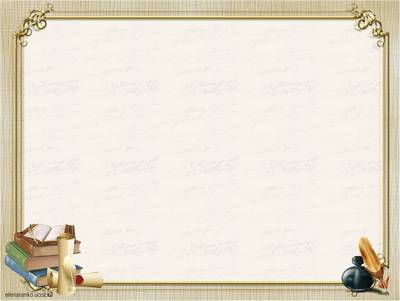 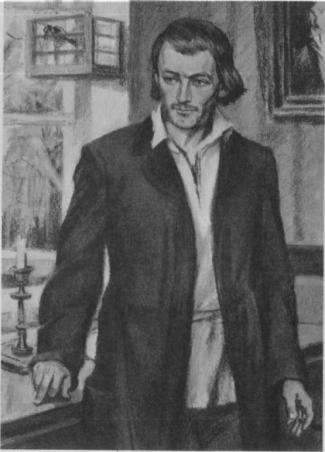 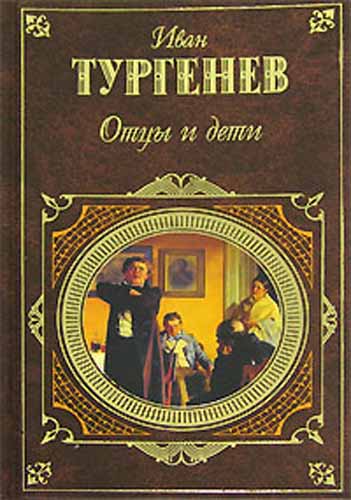 Базаров
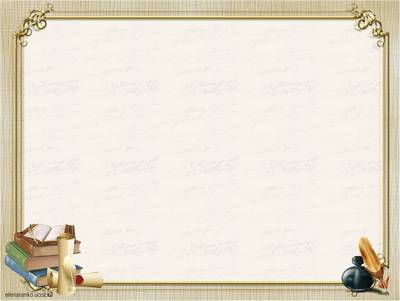 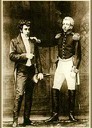 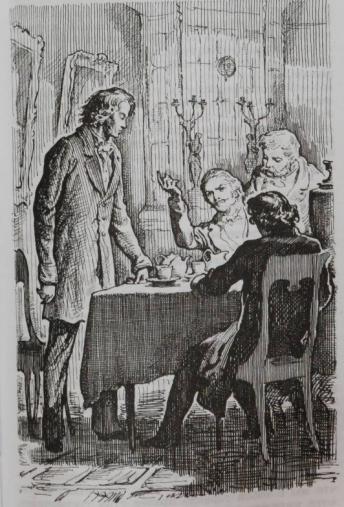 Спор Базарова и Кирсанова
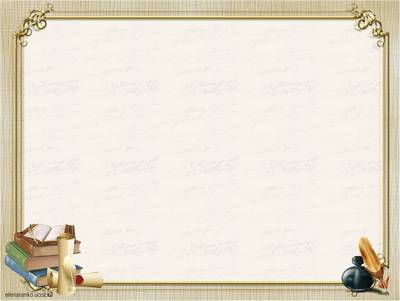 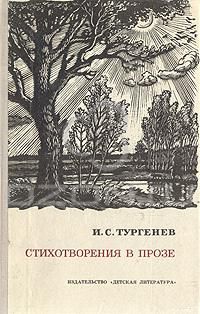 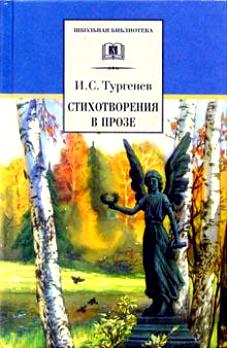 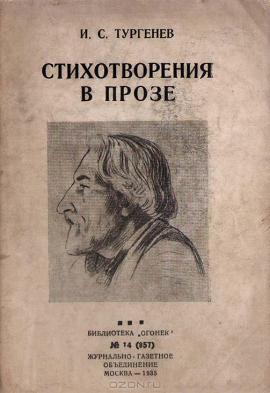 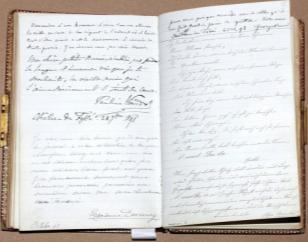 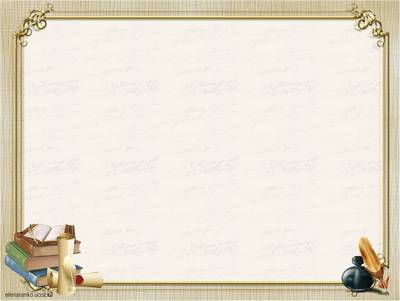 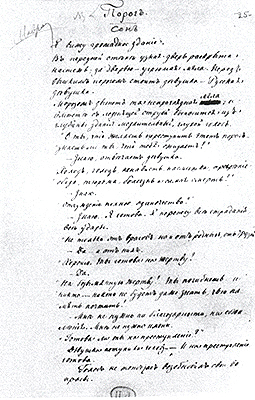 Автор П.Ф.Строев. Девушка перед дверью тюрьмы. Иллюстрация к стихотворению в прозе «Порог».
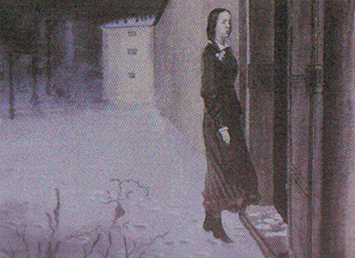 Рукопись стихотворения в прозе «Порог». Автограф. 1882.
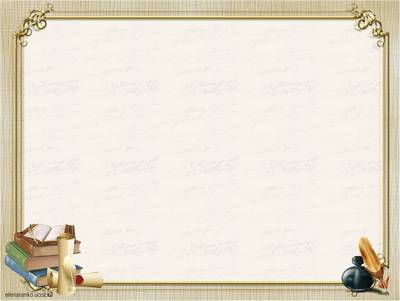 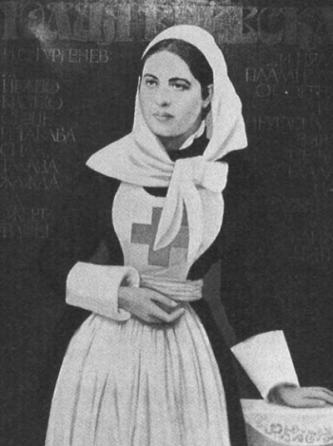 Рукопись стихотворения в прозе «Памяти Ю.П.В.». Автограф. 1878.
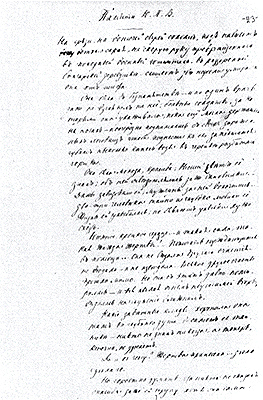 Юлия Петровна Вревская – одна из первых русских сестёр милосердия, принявших участие в русско-турецкой войне, национальная героиня Болгарии (1841-1878).
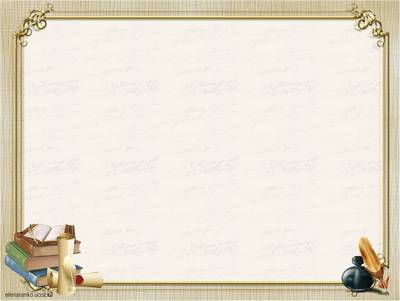 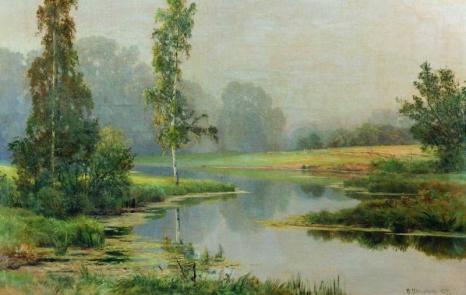 «Ни слова, о друг мой», 
музыка П.И.Чайковского
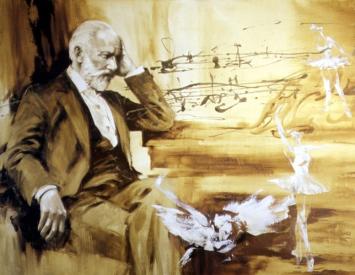 «Утро туманное», музыка Э.Абаза
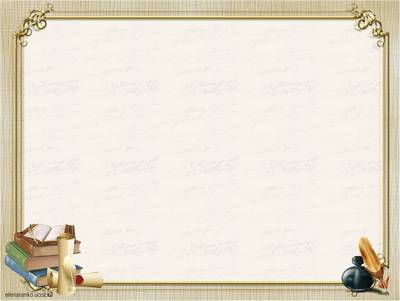 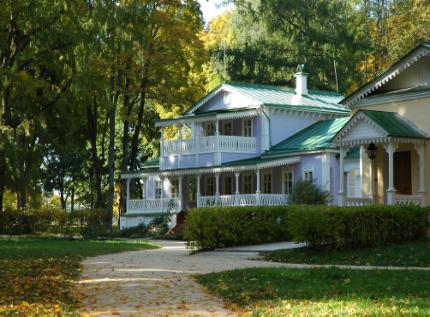 Флигель
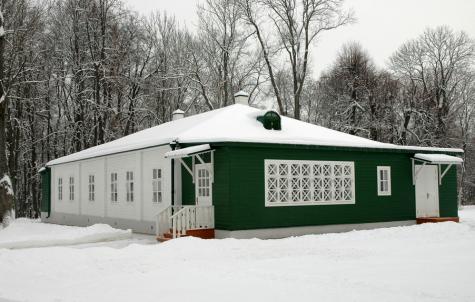 Дом-музей
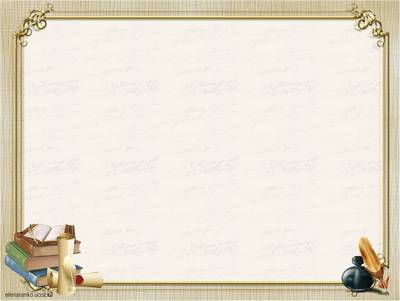 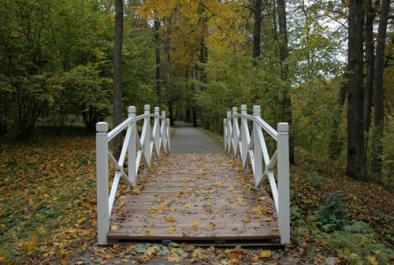 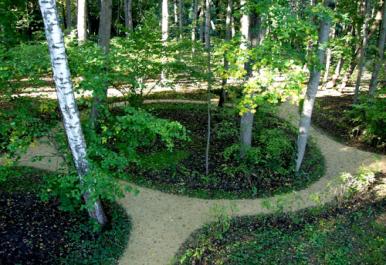 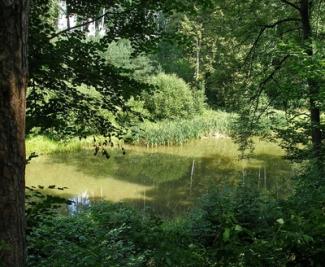 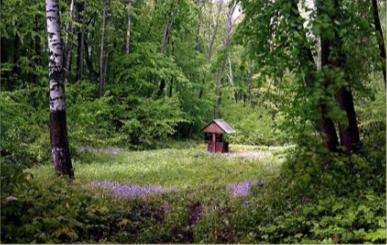 Парк
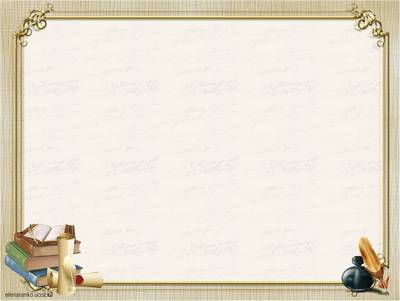 Дуб, посаженный самим Тургеневым
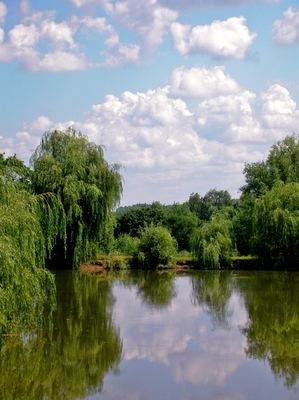 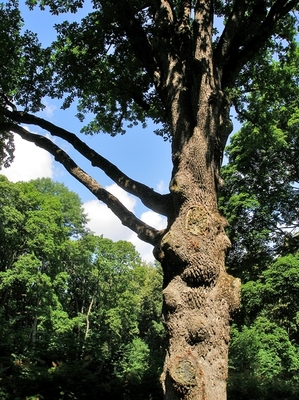 Пруд перед входом в музейный парк
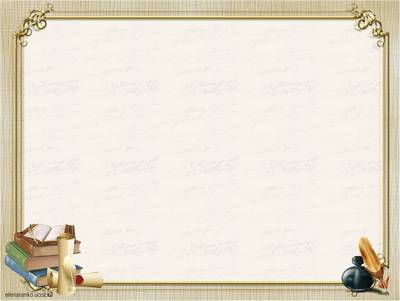 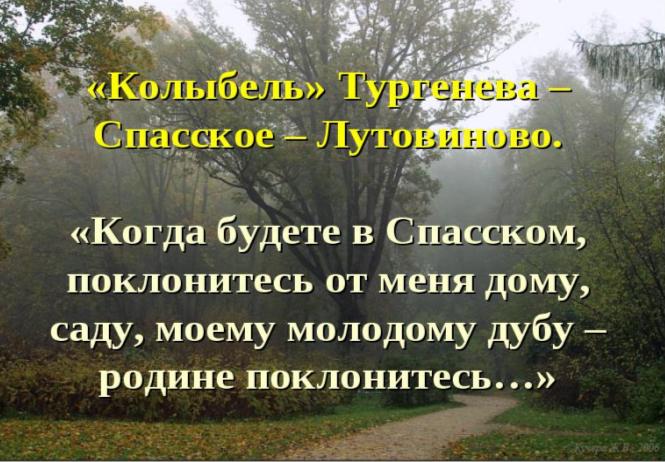 Автор: Сачкова Ирина Викторовна